«Конструирование одежды  с помощью компьютера»
Пособие по использованию лицензионного диска.
Пособие разработала:  Кузьмина М.В.
учитель технологии, инструктор по труду
ГБСКОУ школы №69
Курортного района Санкт – Петербурга
2012г.
Два клика
Ввести свои мерки.
Выбрать понравившуюся модель.
Панель управления.
Технический рисунок/внешний вид
Описание пошива одежды
Построение и печать лекал
Просмотр конструкции
Информация о системе
Выход в предшествующее меню
Посмотреть технический рисунок.
Просмотр конструкции.
Построение и печать лекал.
Выбрать деталь кроя.
Распечатать деталь кроя.
1. Распечатать все детали кроя.2. Разложить распечатку каждой       детали отдельно по нумерации.
Склеить детали кроя.
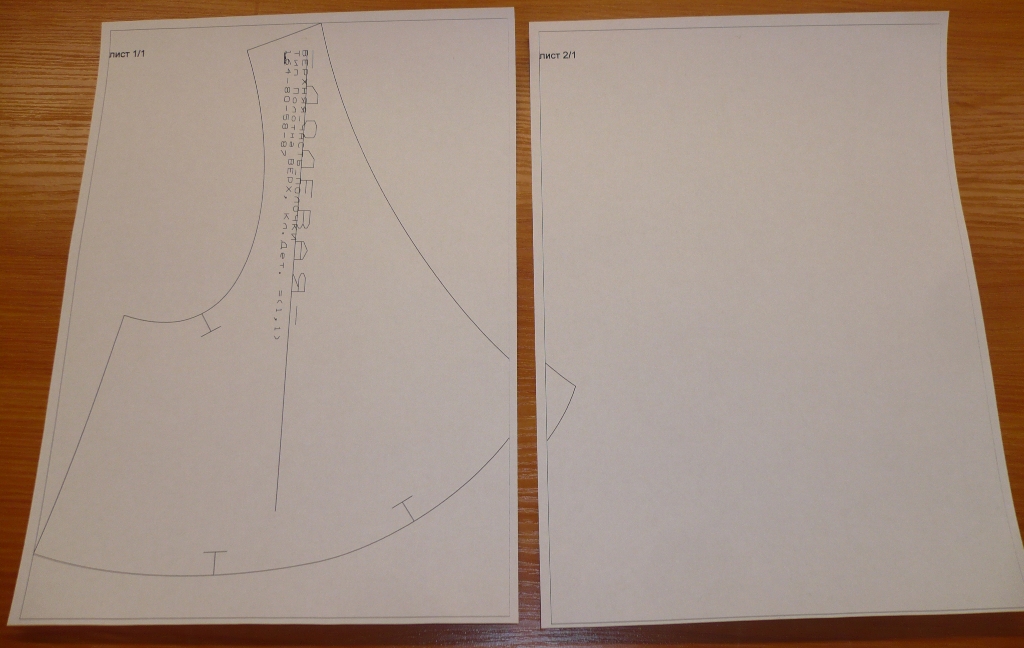 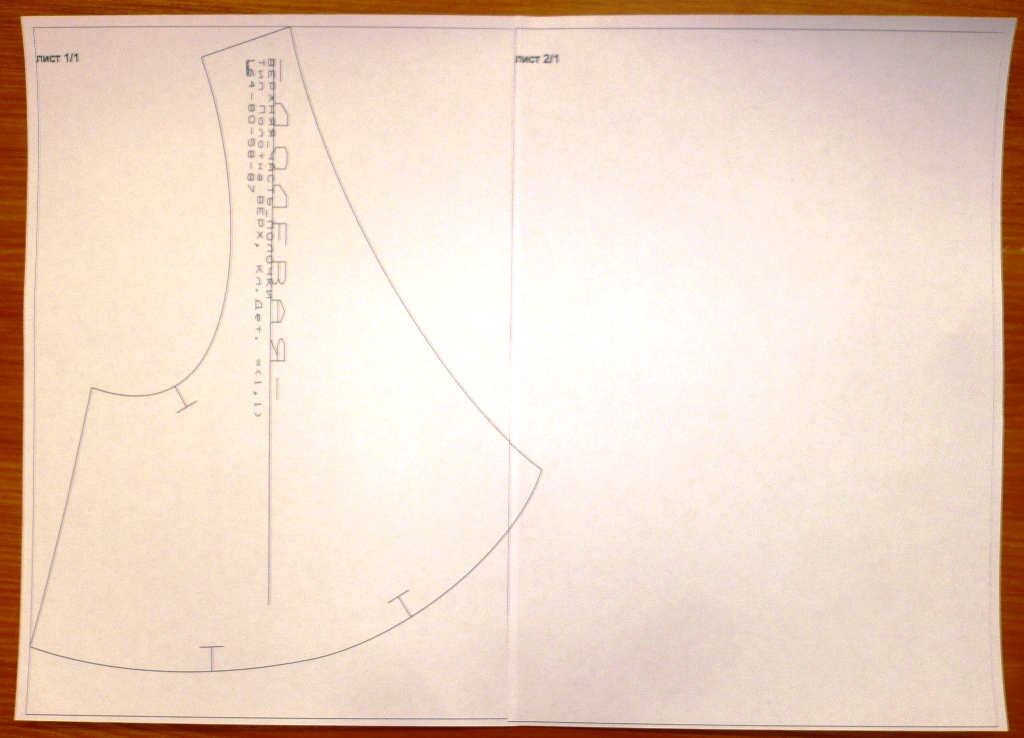 Можно приступать к раскрою ткани!
Спасибо 
за внимание!